Закрытые периоды в ПАО «МТС Банк»
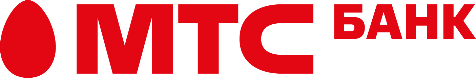 В ПАО «МТС-Банк» (далее - «Банк») периодически вводятся ограничения для инсайдеров Банка (далее - «Инсайдеры Банка»), а также Связанных лиц Инсайдеров Банка на совершение сделок с ценными бумагами Банка, а также акциями и депозитарными расписками ПАО АФК «Система», ПАО МГТС и ПАО «МТС » в так называемые «Закрытые» периоды.
Следующий «Закрытый» период начинается за 7 (семь) календарных дней до плановой даты публикации данных о финансовых результатах Банка за предшествующий финансовый квартал и заканчивается через 2 (два) рабочих дня после их публикации.
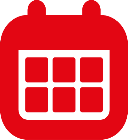 С 19 августа 2024 года до 28 августа 2024 года включительно продлится «Закрытый» период, в течение которого Инсайдерам Банка и связанным лицам инсайдеров Банка в соответствии с положениями внутренних нормативных документов Банка запрещено покупать и продавать ценные бумаги ПАО «МТС-Банк», также запрещена покупка-продажа акции АФК «Система», МГТС и ПАО «МТС».
Об окончании «Открытого» периода и начале следующего «Закрытого» периода и/или о других условиях совершения операций с ценными бумагами Банка можно узнать, обратившись за разъяснениями по адресу электронной почты: insider@mtsbank.ru
Инсайдер - лицо, имеющее доступ к Инсайдерской информации в силу служебного положения, выполнения трудовых функций или на основании гражданско-правового договора.
Связанное лицо - дети, а также супруг (супруга) или гражданский супруг (супруга) такого лица, дети супруга (супруги) или гражданского супруга (супруги) такого лица; и иждивенцы такого лица, супруга (супруги) или гражданского супруга (супруги) такого лица, родители, усыновители, усыновленные, родные братья и родные сестры, неполнородные (имеющие общих отца или мать) братья и сестры, дедушка, бабушка, внуки.